L’apprentissage par acquisition est mis en œuvre lorsque l’apprenant écoute un cours magistral, une conférence, un podcast ; lit un livre, une page web ; regarde des démonstrations, des vidéos.
Acquisition
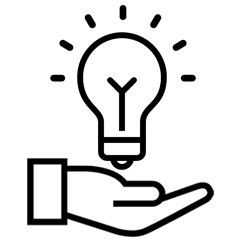 Acquisition
Temps de travail estimé
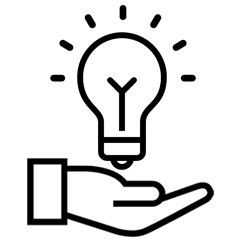 Sans LES TICE
Avec les TICE
Lire des livres, documents, articles
Ecouter l’enseignant en présentiel,  suivre des conférences, cours magistraux 
Suivre des démonstrations, master classes
Lire des ressources numériques, multimédia, des sites web
Suivre des podcasts ou webcasts
Regarder des vidéos, des animations
L’apprentissage par collaboration comprend surtout des activités de discussion, de pratique et de production en équipe qui doivent aboutir à un consensus. 
Les apprenants construisent collectivement leurs savoirs.
Collaboration
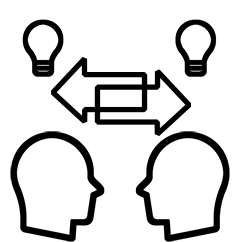 [Speaker Notes: L’apprentissage collaboratif fait sien le principe directeur de la théorie de la flexibilité cognitive, à savoir la nécessité d’offrir plusieurs représentations d’un même objet et de faire place à l’expression de divers modes de pensée pour favoriser l’acquisition de connaissances complexes et en faciliter le transfert. 
Dans n contexte d’apprentissage collaboratif, le moyen par excellence pour réaliser cette diversité, c’est le groupe, lieu privilégié d’expression de représentations multiples et d’approches diverses. Toutefois les concepteurs de situations collaboratives doivent être capables de proposer au groupe une problématique ou un objet d’étude d’un niveau de complexité approprié afin de ne pas imposer une charge cognitive trop lourde et risquer la perte de motivation. Ils doivent aussi pouvoir fournir l’aide, les ressources et les outils requis pour que les groupes puissent aborder graduellement l’étude de domaines de plus en plus complexes. 
L’expérience montre qu’il ne suffit pas de rassembler des apprenants pour que s’installe la dynamique de collaboration. Parmi les conditions qui doivent être réunios pour susciter l’apprentissage, il faut entre autres que la complexité de la problématique proposée soit établie en fonction du groupe. Il nous a été donné d’observer à plusieurs occasions l’échec de forums électronique dont le but était de susciter la collaboration pour apprendre. La plupart du temps le manque d’intérêt, la confusion la banalité le vide le silence l’épuisement rapide du sujet étaient dus au degré de complexité tri faible ou trop élevé des sujets de discussion. La théorie de réflexivité cognitive fournit des pistes précieuses pour nous aider à mieux choisir et définir l’objet d’étude et à établir où se situe le degré de complexité souhaitable pour un groupe donné]
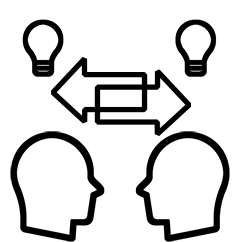 Collaboration
Temps de travail estimé
Sans LES TICE
Avec les TICE
Projets en petits groupes
Discussion autour des productions de tiers
Construction/Elaboration d’une production commune
Projets en petits groupes en utilisant des moyens numériques, forums, wikis, chats, pour discuter les productions de tiers
Elaboration d’une production numérique en ligne
Apprendre par la discussion exige de l’apprenant qu’il formule ses idées et questions, et qu’il remette en cause et réponde aux idées et questions de l’enseignant et/ou de ses pairs.
Discussion
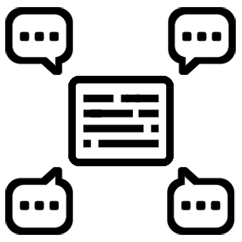 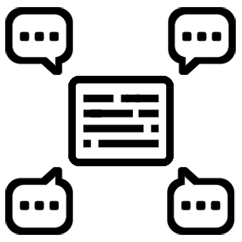 Discussion
Temps de travail estimé
Sans LES TICE
Avec leS TICE
Tutoriaux
Séminaires
Groupes de discussion
Discussion en classe
Tutoriaux en ligne
Séminaires en ligne
Discussions par email 
Groupes de discussion
Forums de discussion
Outils de web-conférence pour des activités synchrones  et asynchrones
L’apprenant procède, de façon majoritairement autonome,  à l’exploration, la comparaison et l’étude critique de textes, documents ou autres ressources qui reflètent les concepts et idées visés lors de l’enseignement.
Enquête,
 Recherche
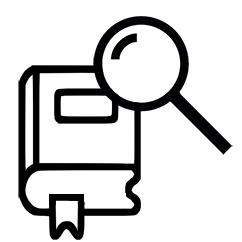 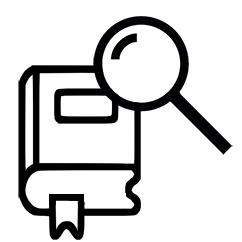 Enquête/Recherche
Temps de travail estimé
Sans LES TICE
Avec les TICE
Utilisation des guides d’études écrits 
Analyse des idées et informations dans une gamme de documentation et de ressources 
Collecte et analyse de données à l’aide de méthodes conventionnelles 
Comparaison de textes 
Recherche et évaluation d’informations et d’idées
Recours à des aides et cadrage en ligne
Analyse des idées et informations dans une gamme de ressources numériques
Collecte et analyse des données à l’aide d’outils numériques
Comparaison de texte numérique
Recherche et évaluation d’informations et d’idées à l’aide d’outils numériques
L’apprentissage par la pratique permet à l’apprenant d’adapter ses actions aux objectifs à atteindre et utiliser la rétroaction pour améliorer l’action suivante.
La rétroaction peut venir de l’autoréflexion, des pairs, de l’enseignant ou de l’activité elle-même dès qu’elle montre comment améliorer le résultat de son action pour atteindre le but fixé.
Pratique, Entrainement
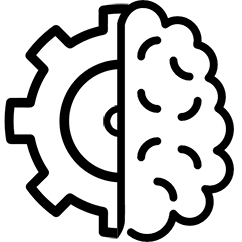 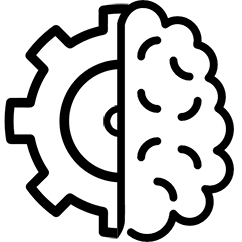 Pratique/Entrainement
Temps de travail estimé
Sans LES TICE
Avec les TICE
Faire des exercices
Réaliser des projets basés sur la pratique
Laboratoires
Sorties sur le terrain
Activités de jeu de rôles
Utilisation de modèles 
Simulations
CodeRunner (informatique)
Stack (mathématiques)
TP et sorties sur le terrain virtuels 
Activités de jeu de rôles en ligne
Lors de l’apprentissage par la production, l’enseignant motive l’apprenant à consolider ses acquis. Ce dernier exprime, par le biais d’une création, sa compréhension des concepts enseignés.
Production
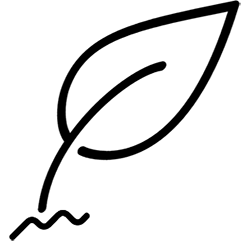 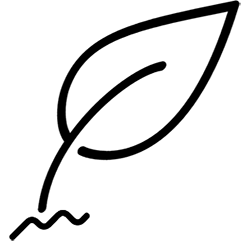 Production
Temps de travail estimé
Sans LES TICE
Avec les TICE
Expressions par
Bilans, commentaires
Mémoires
Rapports
Compte rendu
Modèles (conceptions, dessins) 
Prestations
Objets
Animations
Maquettes / prototypes
Vidéos
Production et stockage de document numérique
Représentations graphiques
Prestations, objets
Animations
Maquettes / prototypes
Ressources
Diaporamas
Photos
Vidéos
Blogs
e-portfolios